Sewage as important local pollutant source in the Arctic aqueous environments.
Roland Kallenborn
Norwegian University of Life Sciences (NMBU) & University Centre in Svalbard (UNIS)
Contact info: roland.kallenborn@nmbu.no; tel.: +47 67232497
1
ArtcWASH 2018
Todays Chemical Universe
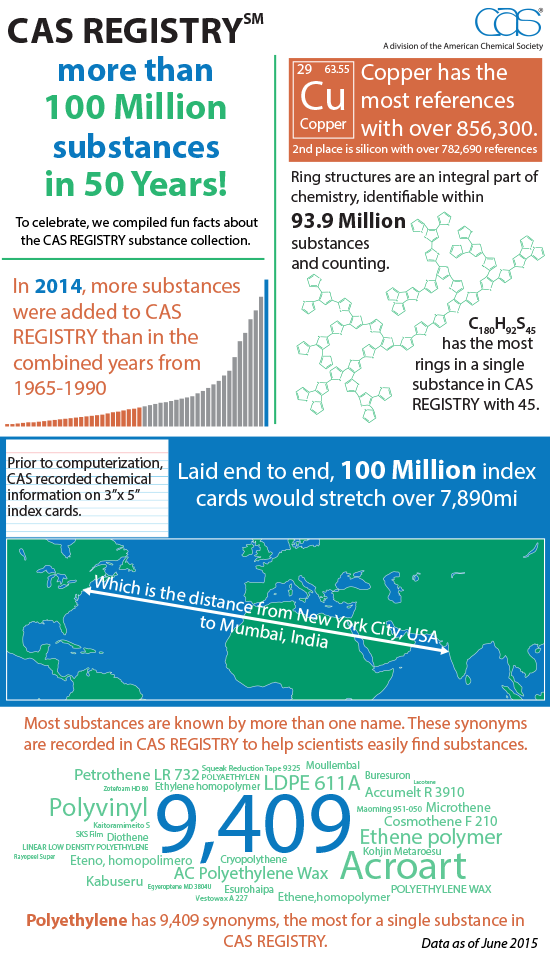 According CAS (up-dated September  2017):
132 Million substances registered
387 225 substances regulated
200 000 substances identified as toxic
Estimated  ca. 10 000 substances covered by current available analytical methods for quantitative analysis
CAS celebrates more than 100 Million registered chemicals in 2015
2
ArtcWASH 2018
01.06.2018
AMAP Chemicals of Emerging Concern (CEAS)
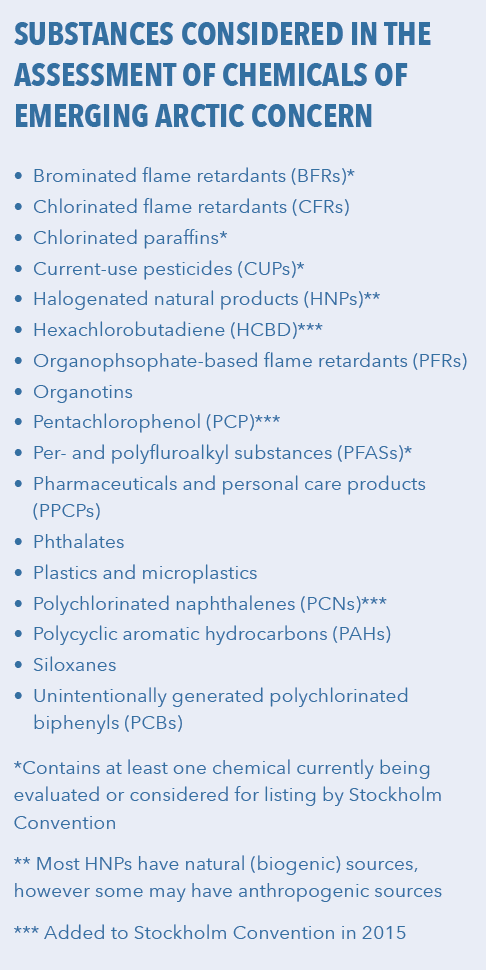 16 relevant compound groups identified.
Chemical of emerging concern (CEC): Either newly introduced substances or identified due to advancements in technology.
Chemicals of Emerging Arctic concern (CEAC): CECs found in the Arctic environment
Non-POPs like compounds included
ArtcWASH 2018
3
Background information
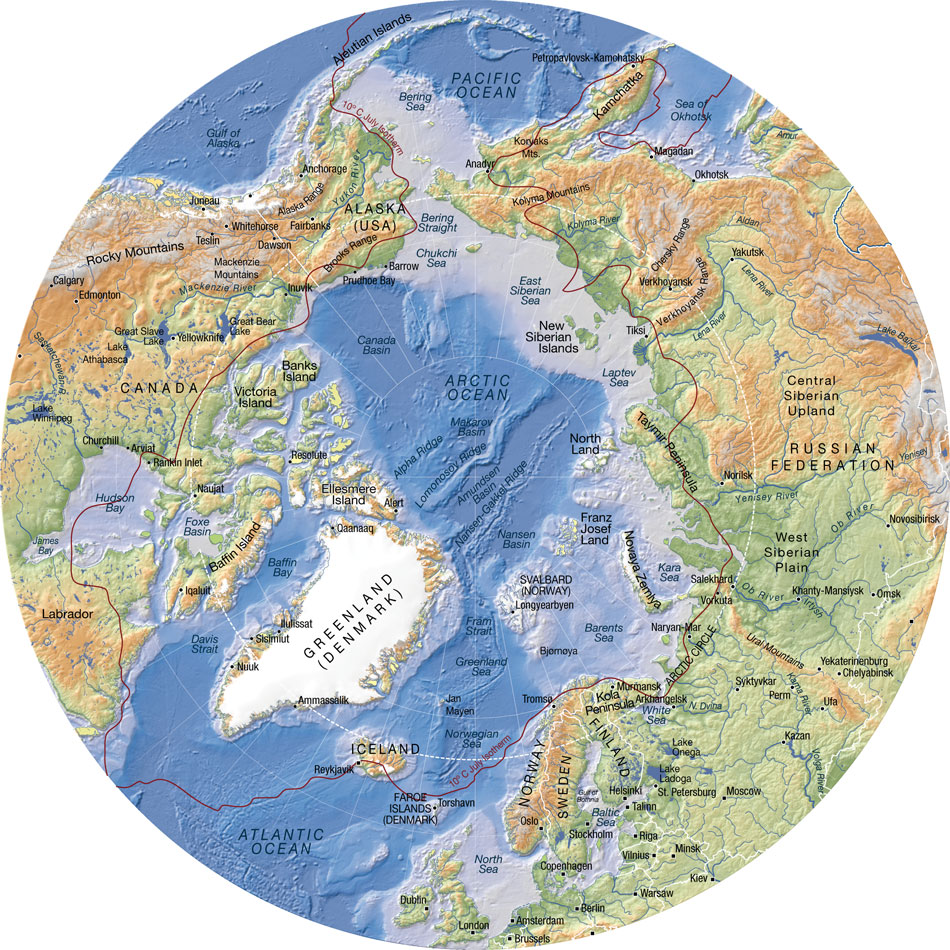 North of 66 º N (Polar Circle)
Average Temp. < 10 ºC (July)
Eight Arctic nations (Arctic Council)
14.5 mill. km2 area (mainly marine)
Ca. 13.1 Mill. people are living in the Arctic
20% of the global water resources are found in the Arctic (ice caps, glaciers, cryosphere)
ARTEK Event 2016: 12-14.04.2016
4
ArtcWASH 2018
01.06.2018
Arctic pollution
Global distribution processes
Remote sources
Bioaccumulation
Seasonal distribution patterns (photochemistry & microbiology)
Local sources ?
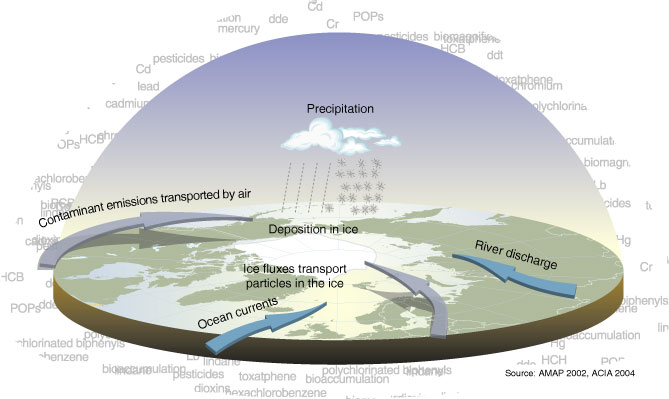 PBT: Persistent – Bioaccumulative - Toxic
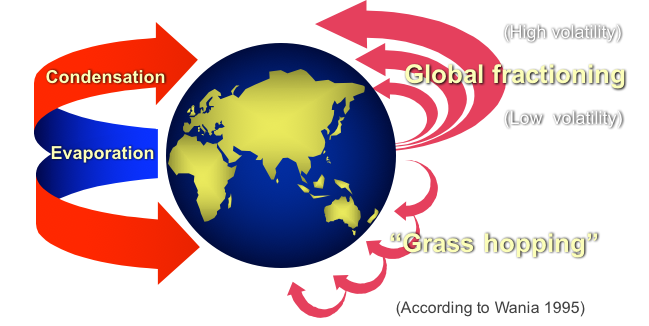 5
ArtcWASH 2018
Local pollution issues
Anthropogenic activities: Industry – Households – Transportation – Energy production
                          “Human foot-print”
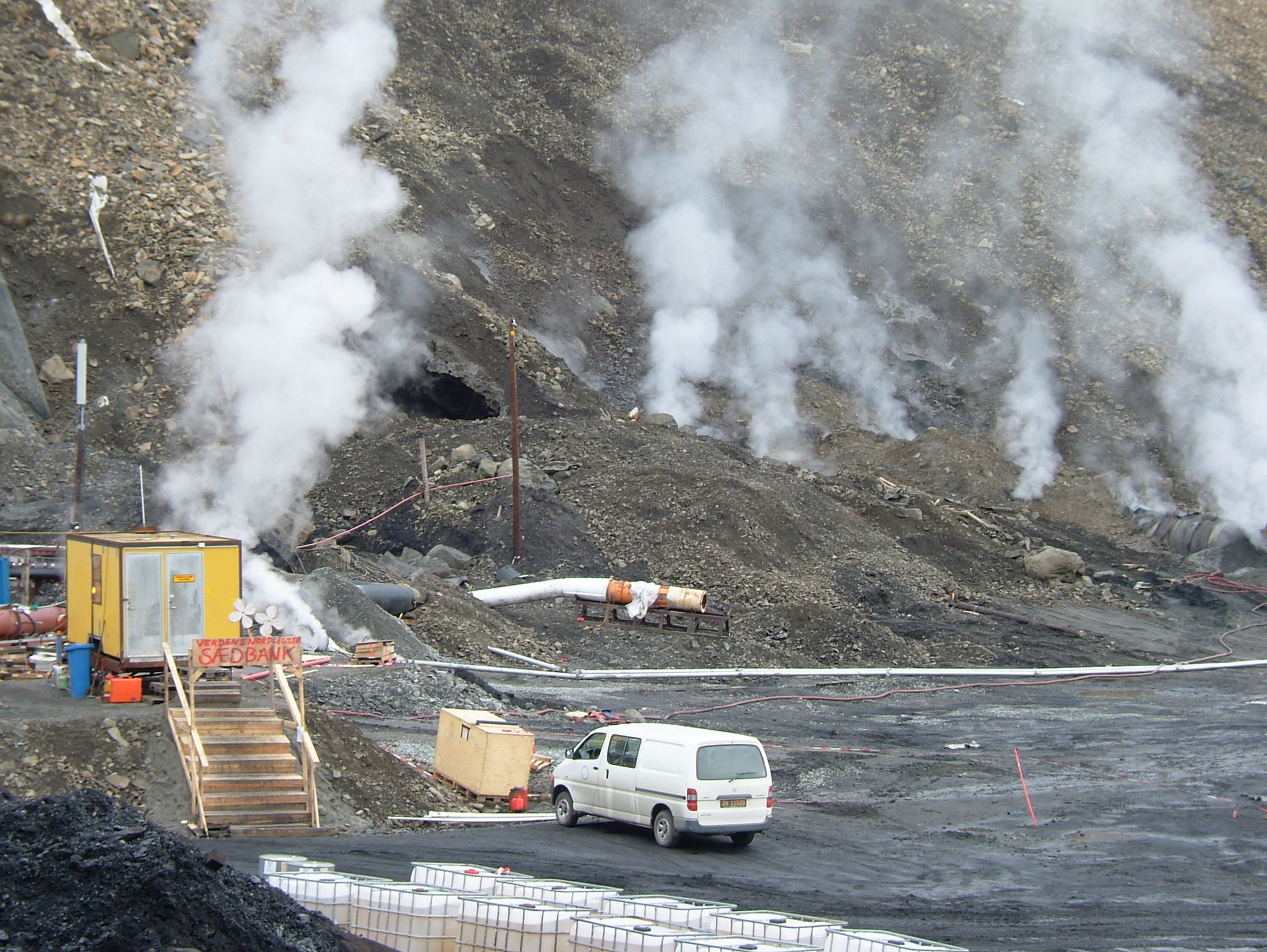 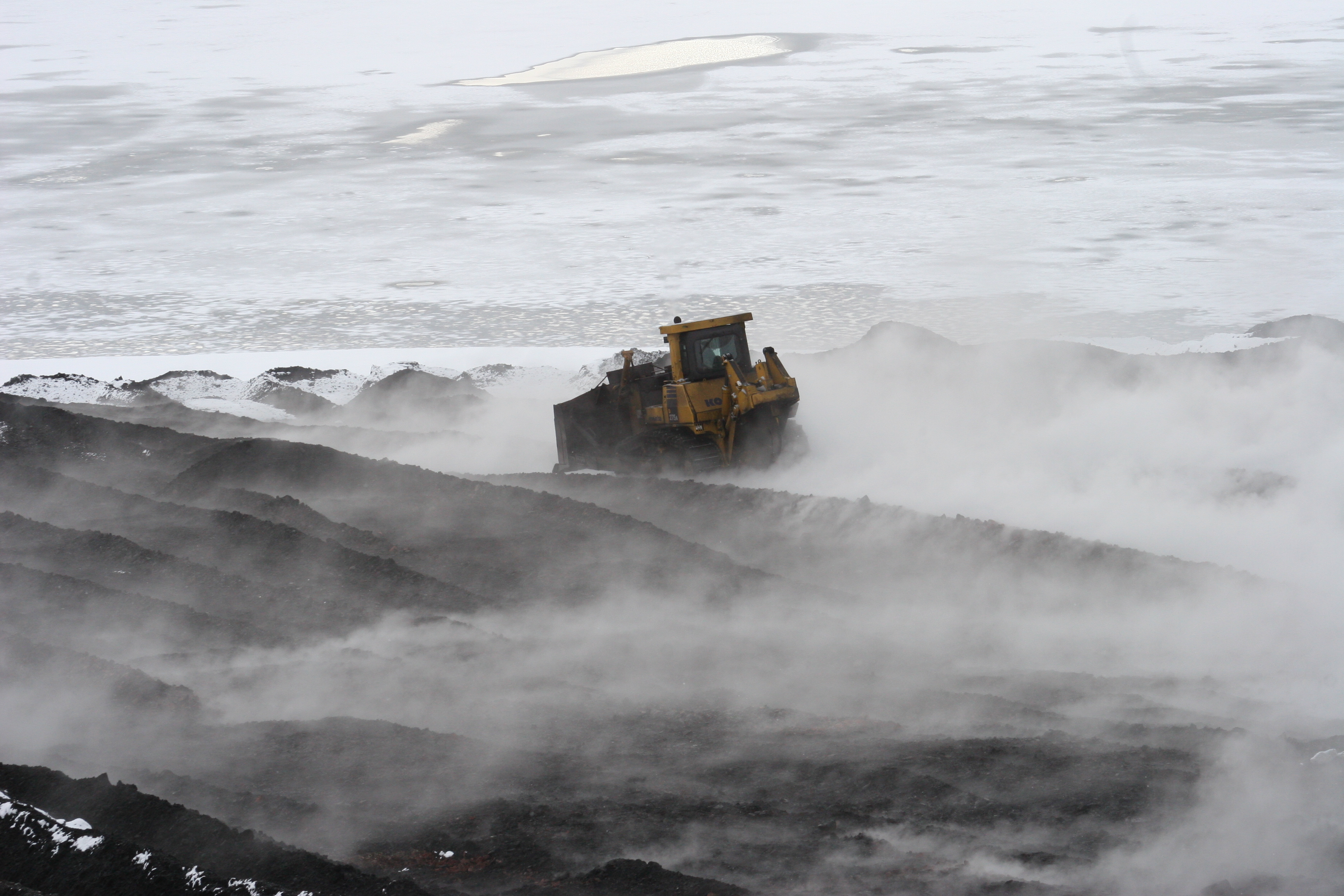 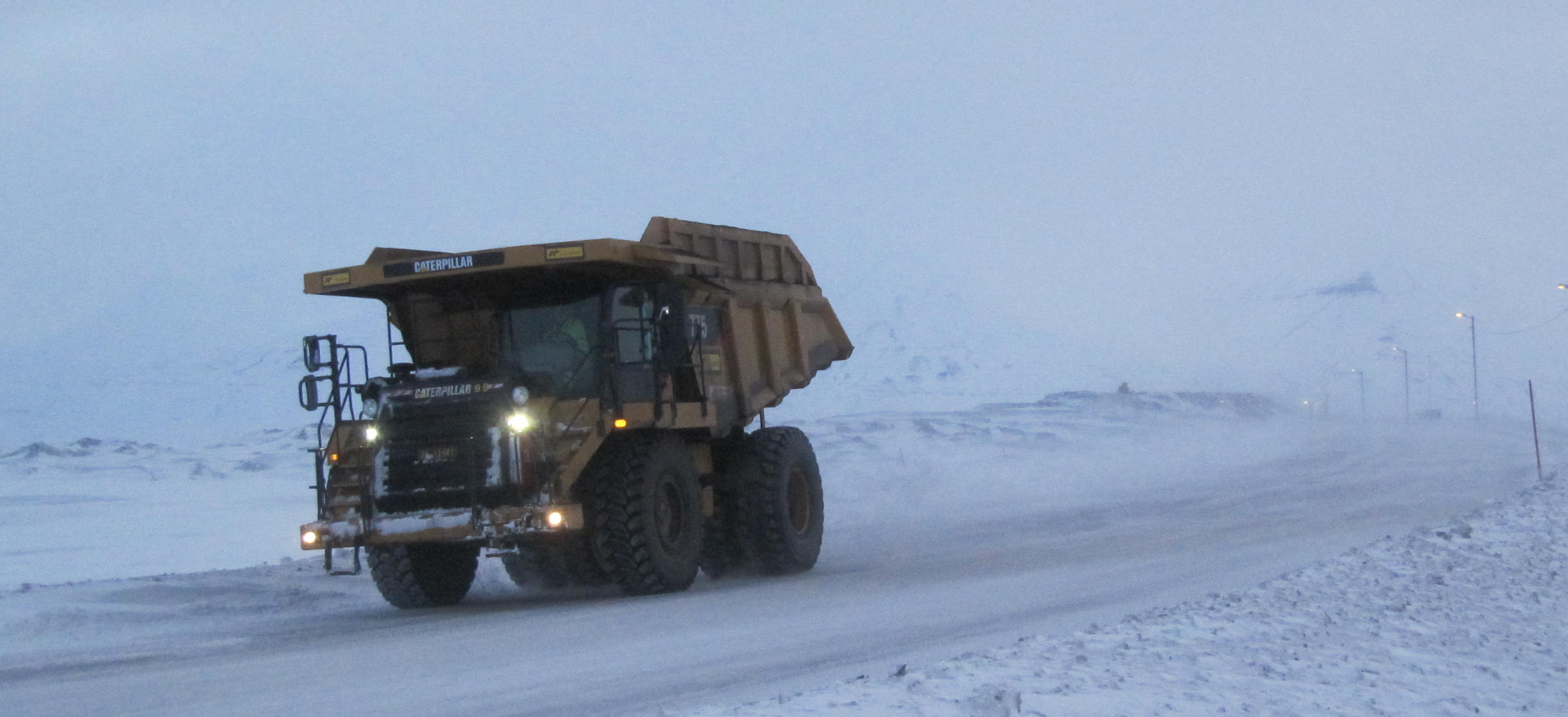 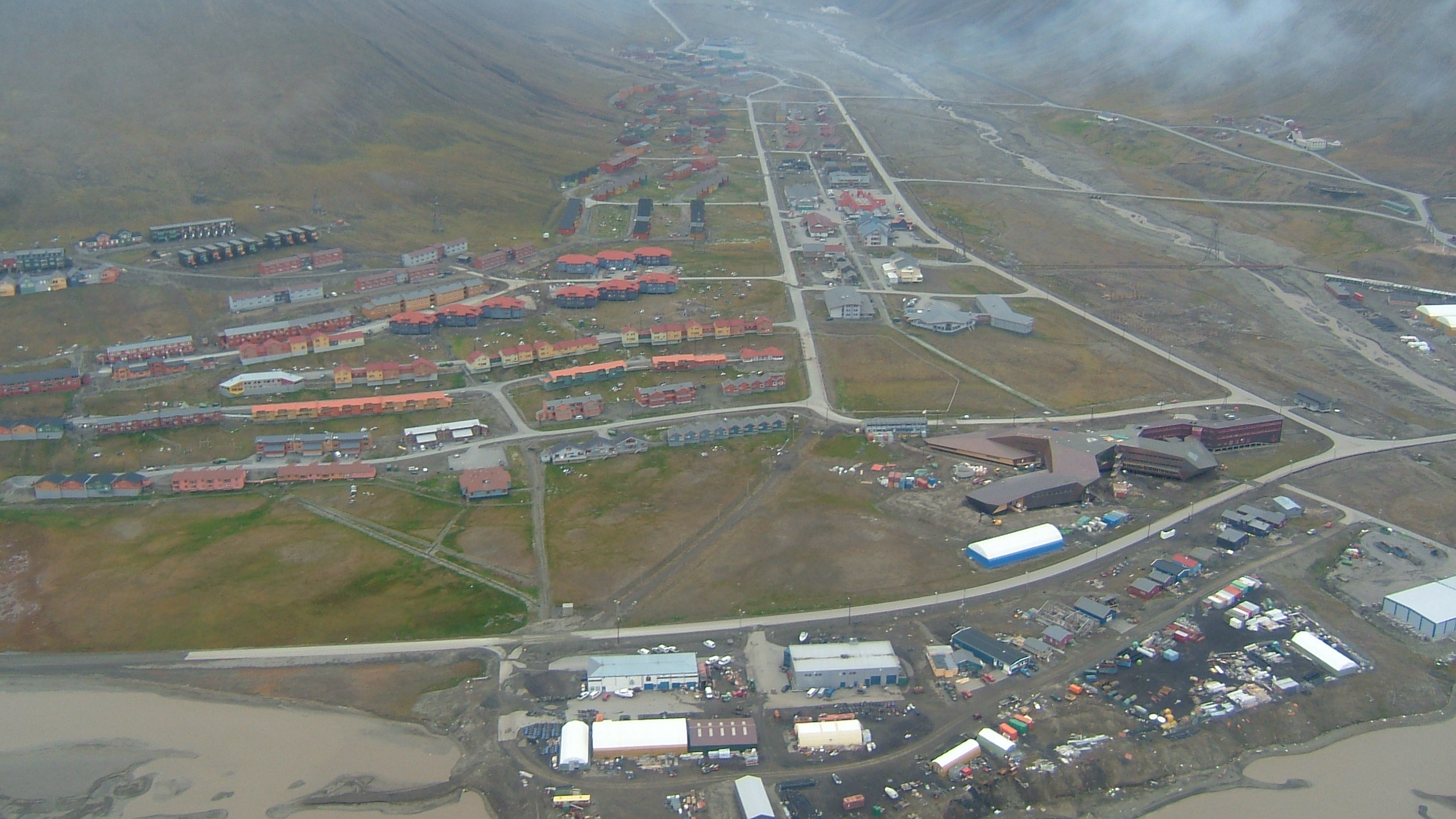 Arctic still considered as pristine environment
Significant local anthropogenic contamination sources
6
ArtcWASH 2018
Sanitation and Sewage treatment in the Arctic
Direct release (veterinary, aquaculture, households), sanitation and sewage treatment identified as major sources
Decentralized or even absent
Low technological standards (absent, filtration, storage)
Direct release into ponds, local and coastal aqueous recipients or transported to storage/ treatment facilities.
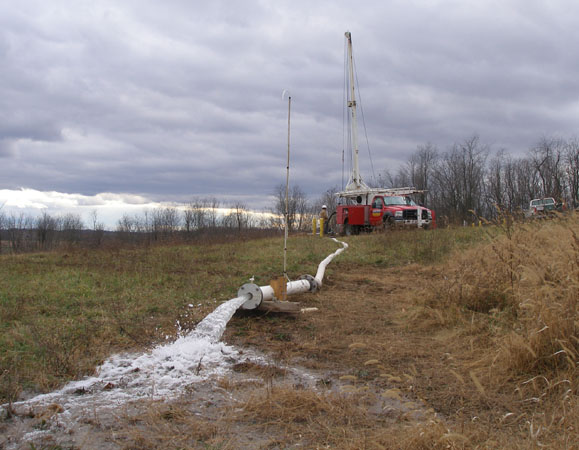 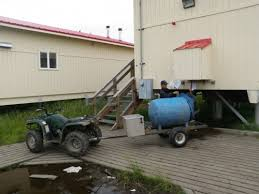 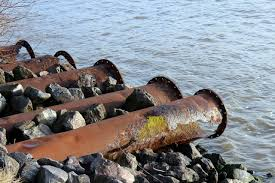 Pictures: ARCUS/ NSF
7
ArtcWASH 2018
Examples for local emission of pollutants
Power plants and domestic heating: Polycyclic aromatic hydrocarbons (PAH), metals (Hg, Cd, Pb etc.), volatile organic pollutants (VOCs)
Vehicles (fossile fuel combustion): PAHs, VOCs, aromatic compounds, metals
Local industry (mining, refining, fishery, off-shore):  plastics, polymerrs, Metals, PAH, industrial chemicals (polychlorinated biphenyls (PCB), brominated flame retardants (BFR), perfluoroalkyl substances (PFASs) others, VOCs, anti corrosives, surfactants etc.
Agriculture (incl. infrastructures): Anticorrosives, plastics, pesticides, PFAS, PCB, BFR, pharmaceuticals and personal care products (PPCPs), surfactants, etc. 
Municipale installations (Sewage treatment plants, others):  Anticorrosives, pesticides, PFAS, PCB, BFR, pharmaceuticals and personal care products (PPCPs), surfactants, cosmetics, bioactive compounds, food preservation, plastics, polymers, additives, pesticides, …………..
8
ArtcWASH 2018
01.06.2018
1. Pharmaceuticals and personal care products (PPCPs)
Indicator chemicals for human activities 
Sources:  Hygiene products, Cosmetics, supplementary food, Veterinary & Human therapeutic applications etc.
Accessibility: PPCPs open available; vendors, stores; Medical therapy:  Over the counter (uncontrolled) & Prescriptions (controlled)
Release: Introduction mainly via Sewage and sewage treatment (faces & urine), Direct (husbandry, aquaculture), uncontrolled disposal of outdated products via sewage/ manure and/or garbage dumps.
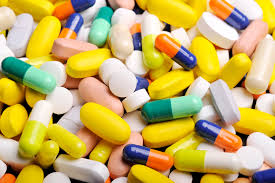 Photo: Wikipedia
ArtcWASH 2018
9
Release pattern and distribution pathways
Sewage sludge  and sewage effluents identified as main emission source in the Arctic
First studies from summer 2001/2002, Tromsø, Norway (Weigel et al. 2004):
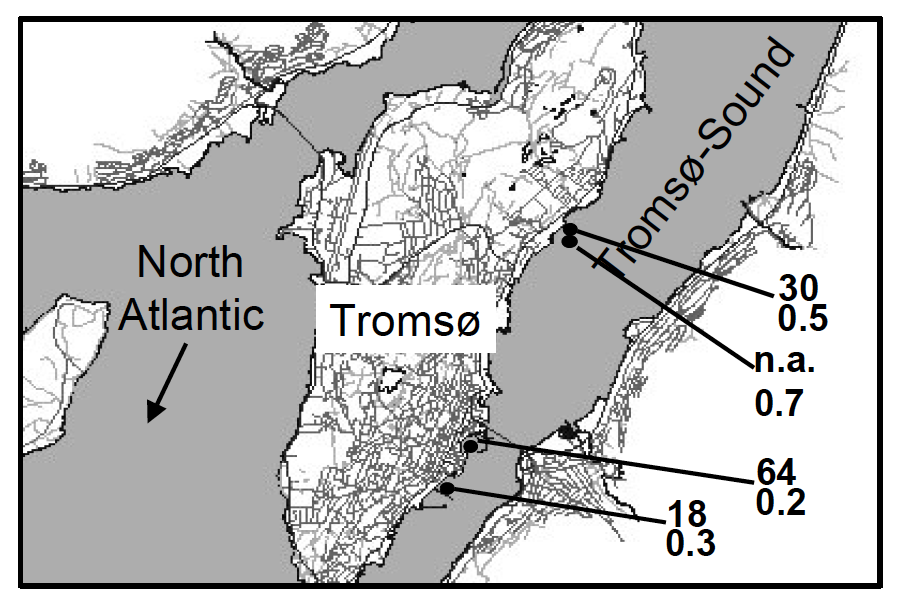 Caffeine (upper) and Ibuprofen (lower) in Tromsøsund surface water samples [ng/L] in 2001
10
ArtcWASH 2018
PPCPs in Norwegian Sewage effluents and recipients (2006): A first comparison
LOQ = Limit of quantification, n.a. = not analysed, n.d. = not detected
11
PPCPs in the Arctic: CEAC summary
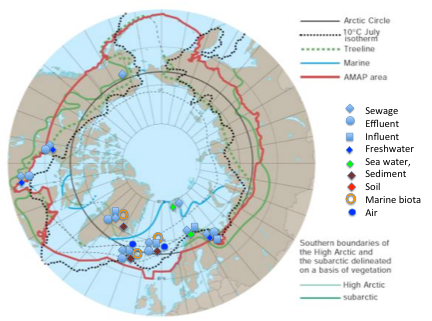 110 PPCPs (including transformation products) identified
Conc. range: ppb – ppm 
Environmental fate largely unknown
ArtcWASH 2018
12
PPCPs in the Arctic environment
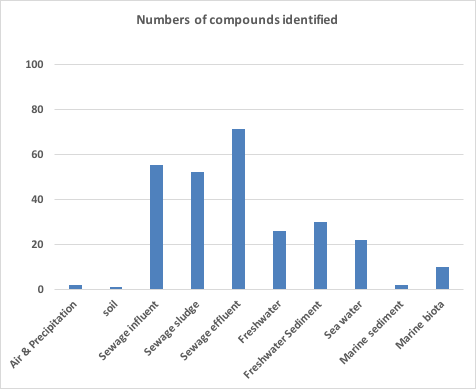 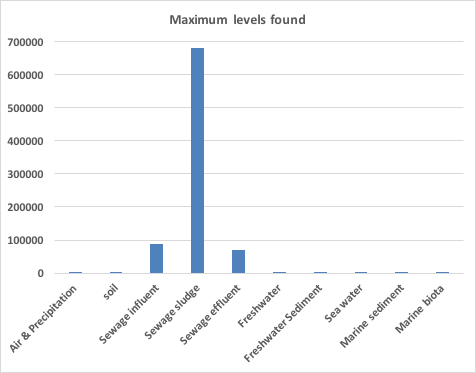 Metoprolol, Manitoba (ng/g dw)
Salicylic acid, Ontario (ng/L)
Paracetamol, Faroe islands (ng/L)
Lincomycin, Ontario (ng/L)
BAC, Faroe Islands (ng/g dw)
N-cresol, Faroe Islands (ng/g dw)
Citalopram, Tromsø (ng/L)
D4, D5 Svalbard (ng/m3)
ArtcWASH 2018
13
Comparison with other regions
ArtcWASH 2018
14
PPCPs in Tromsø (2016)
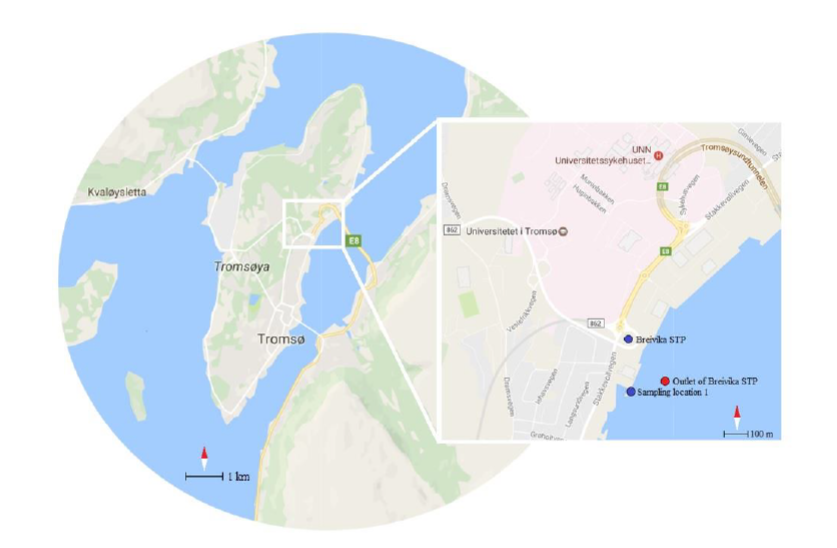 PPCPs in similar and in some cases even higher  concentration ranges as reported in earlier studies were from the same area (Weigel et al. 2004).
Considerable variations reveal  differences in consumption  behavior and release patterns
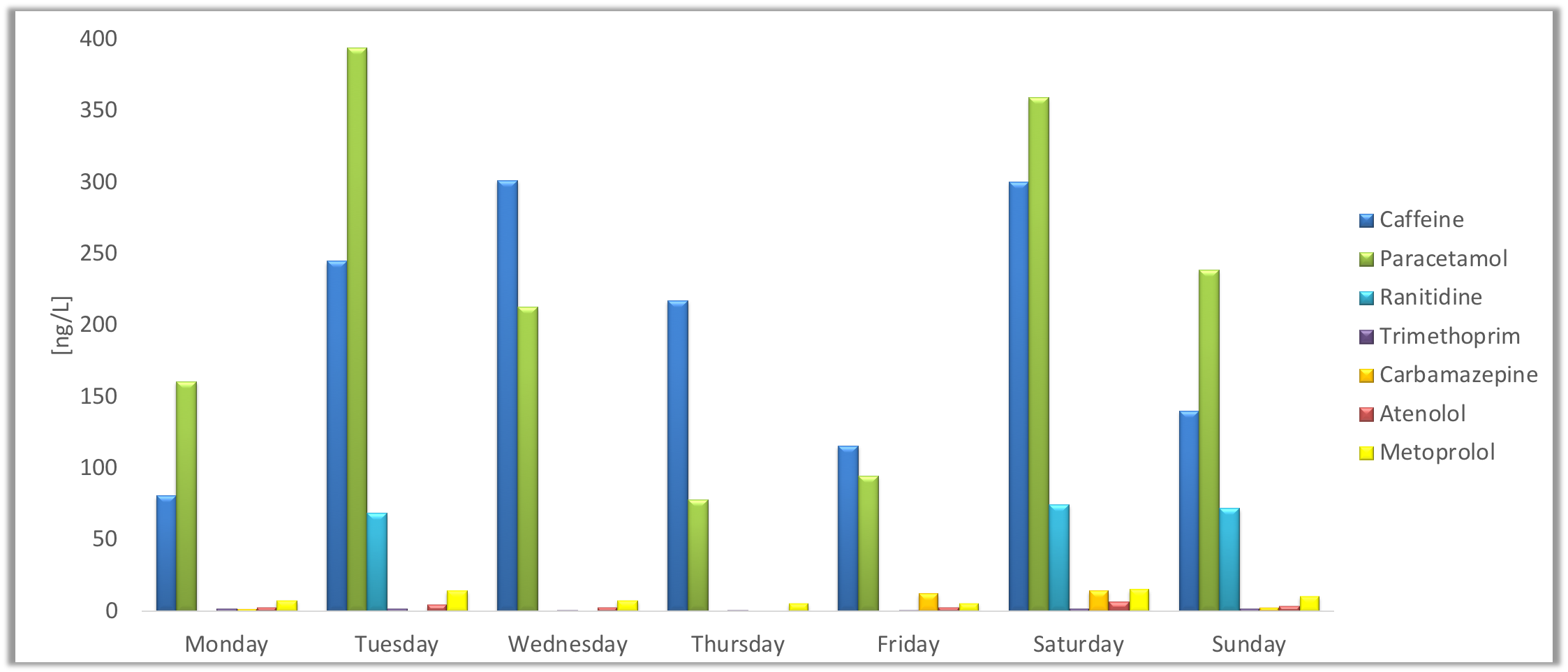 Julie Strømberg, Masters thesis,NMBU,2016 (in collaboration with Terje Vasskog,UiT)
15
ArtcWASH 2018
01.06.2018
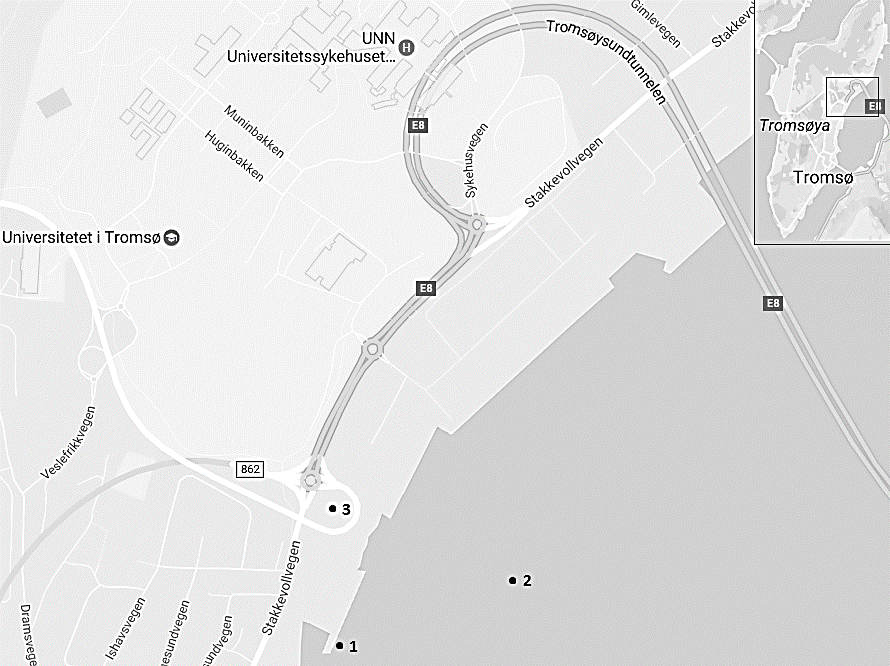 Tromsø studies (2002 versus 2016)
Increased overall emission rate  reported for selected compounds
Additional PPCPs identified in 2016
16
ArtcWASH 2018
01.06.2018
2.) Poly- and perfluoroalkyl substances (PFAS)
Known as Arctic pollutants since the early 2000s
Many compounds are introduced via precursors and subsequent transformation into persistent compounds (PFOS, PFOA)
Identified as relevant pollutants in all environmental compartments in the Arctic 
Local sources identified in the Arctic
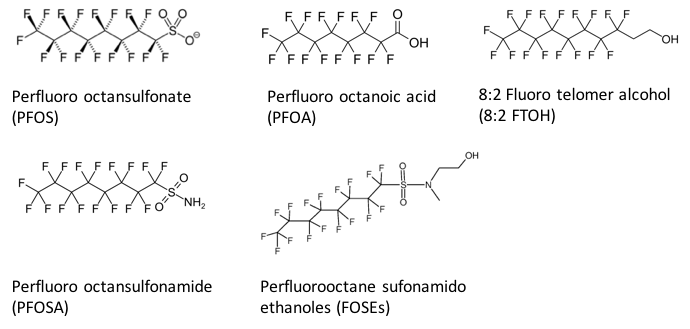 ArtcWASH 2018
17
PFASsource characterisation
Local sources in the Arctic
Firefighting training facilities (airfields, municipal, industrial facilities)
Sewage effluents and sewage storage ponds
Landfills
Outdoor equipment and clothing (Impregnation of surfaces)
Other recreational activities (skiing,skidoos etc.)
18
ArtcWASH 2018
01.06.2018
PFAS:Fluoros impact 2026
Local survey on PFAS sourcesand distribution pathways on Spitsbergen (collaboration, SLU; UNIS, NMBU)
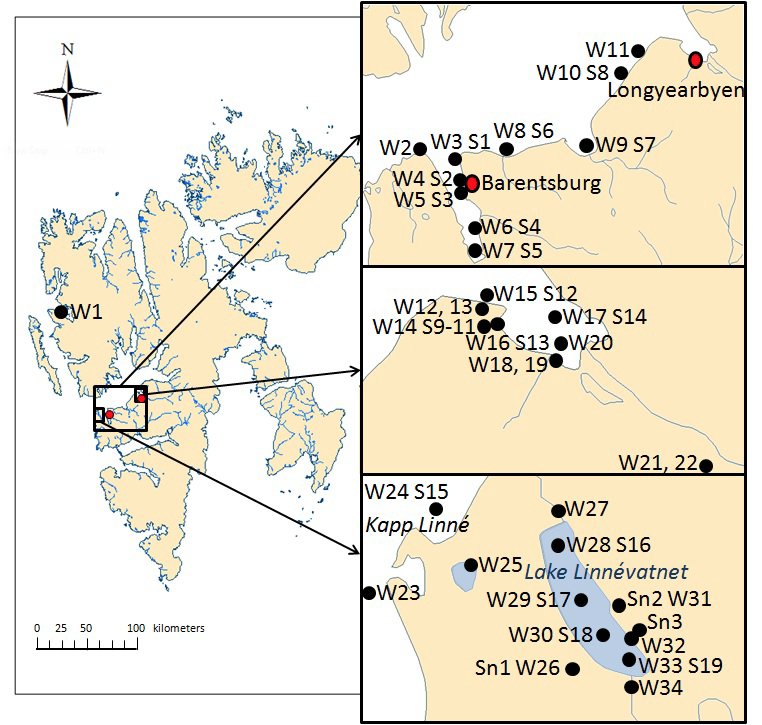 Report available on the web-page of the Svalbard Miljøvernfond (SMF)
19
ArtcWASH 2018
01.06.2018
PFAS on Svalbard
Overall distribution (background)
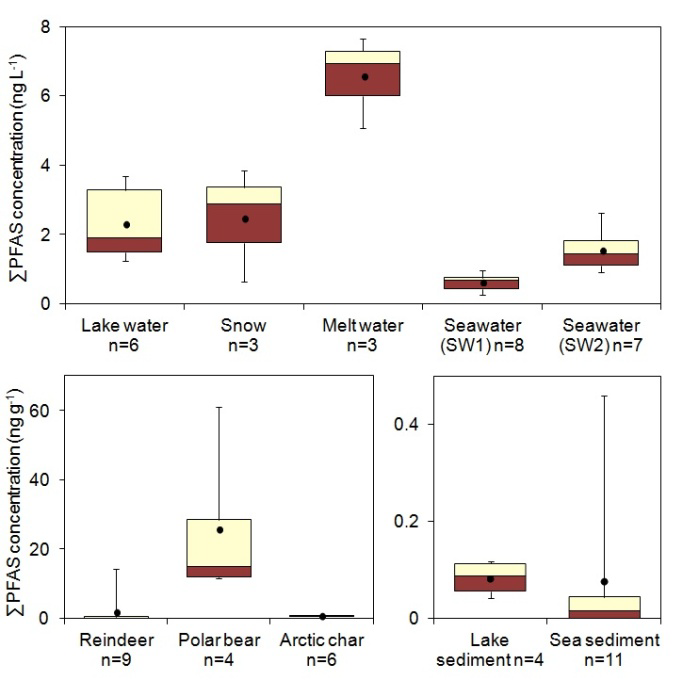 Elevated levels found in snow melt 
Snow melt and run-off from glaciers =major water resource for drinking water in the Arctic
FluorosImpact report 2016, SMF.
20
ArtcWASH 2018
01.06.2018
PFASs in Svalbard
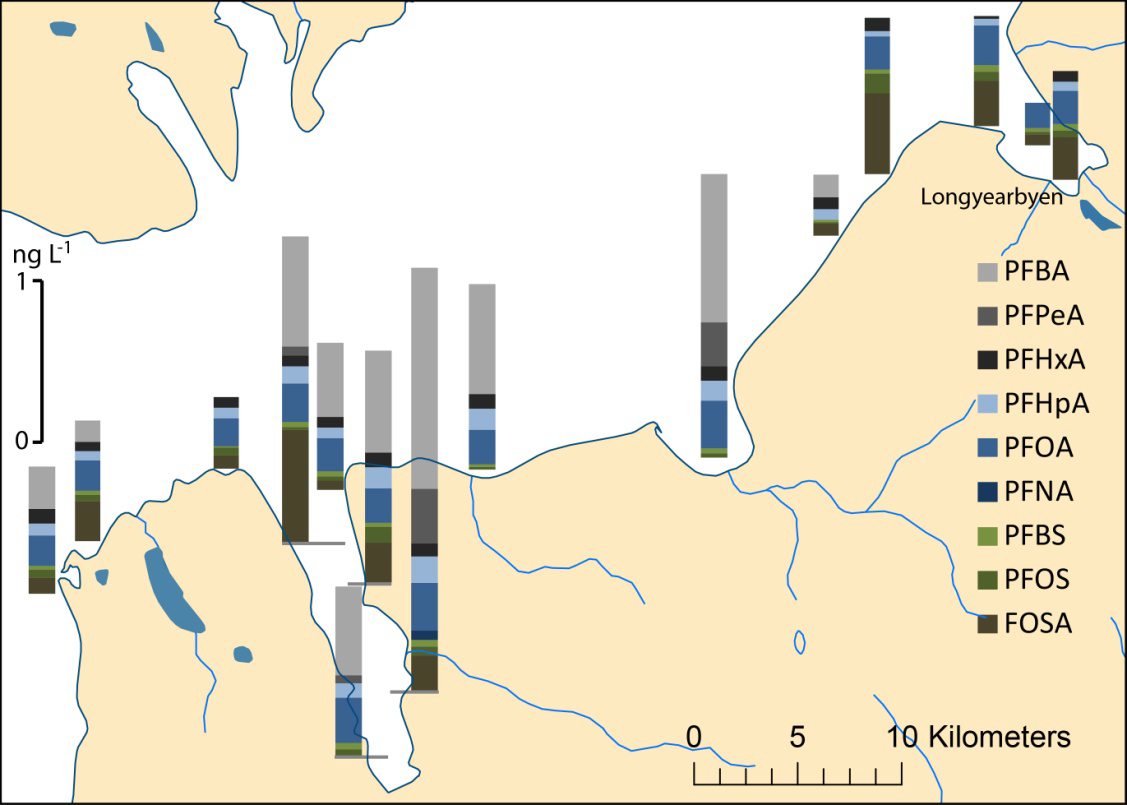 Different PFASs  patterns in coastal surface sea water, close to Barentsburg and Longyearbyen
Indication for local differences in PFASs emissions
FluorosImpact report 2016, SMF.
21
ArtcWASH 2018
01.06.2018
PFASs in Svalbard
PFASs emission profiles
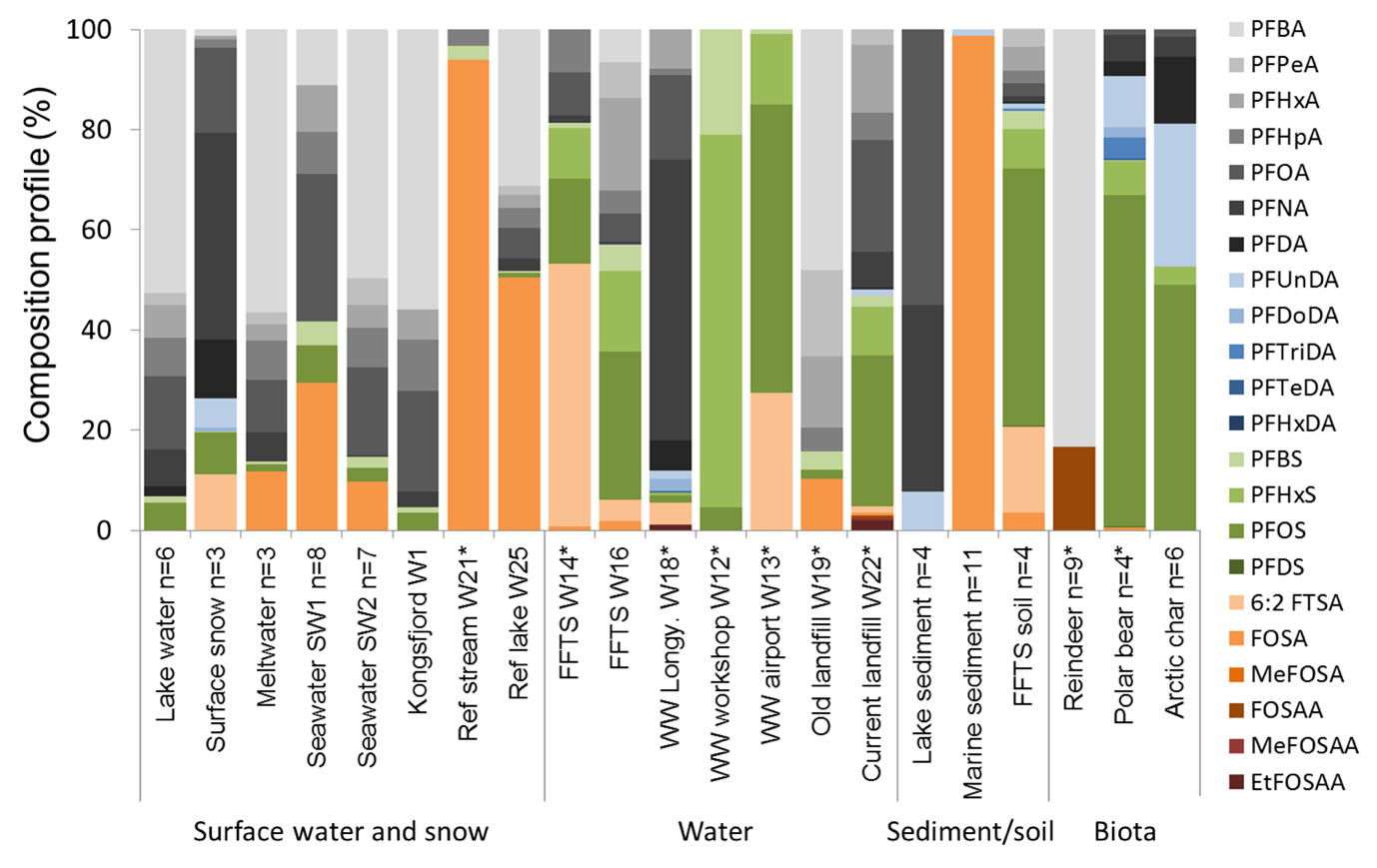 Distinct emission profiles identified.
FFTS, landfills and Sewage emission identified as major   sourse for PFAS
22
ArtcWASH 2018
01.06.2018
3. Trifluoroacetic acid (TFA)
Significant amounts of trifluoroacetate (TFA) are formed in the atmosphere by photochemical transformation of fluorinated refrigerants and subsequently introduced into the aquatic environment by wet deposition.
TFA is also a known transformation products of PFAS.
TFA is a High Production Volume Chemical and was identified as biodegradation product of different pesticides.  
Reported concentrations of TFA in European surface waters are usually <1 μg/L (= 1000 ng/L).
Due to industrial discharge, high concentrations of TFA (up to 100 μg/L) were detected in a tributary of the River Rhine.
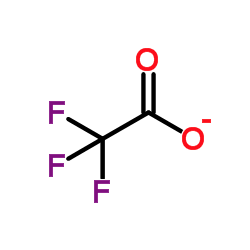 23
ArtcWASH 2018
01.06.2018
TFA in the Arctic
First screening in Oslo and Longyearbyen 2017: 
Oslo drinking water = average 150 ng/L
Longyearbyen Drinking water: average 200 ng/L
Longyearbyen surface snow: average 60 ng/L

TFA is ubiquously found in surface waters
Various pathways into water are identified (industry, domestic, atmosphere)
Commonly applied techniques in waterworks do not remove TFA
 Analysis conducted by Karsten Nødler, DVGW-Technologiezentrum Wasser in 2017
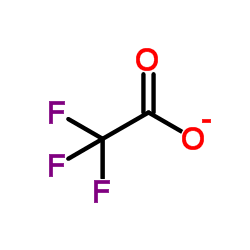 24
ArtcWASH 2018
01.06.2018
Novel brominated flame retardants (BFRs)4.)
Known as Arctic pollutants since 1990s
Additional CEAC compounds recently identified: 
Deca-BDE, BEH-TEBP, BTBPE, DBDPE, DBE-DBCh, EH-TBB, HBBz, HBCDD, OBTMPI, PBB-Acr, PBBz, PBEB, PBT, TBBPA, TBBz, TBCT, TBP-AE, TBP-BAE, TBP-DBPE, TBX (name list available upon request) 
Identified in air, water and biota (marine predominantly
Levels were found low with predominant occurence in the marine enviroment.
Released through ølocal sources included industry and sewage
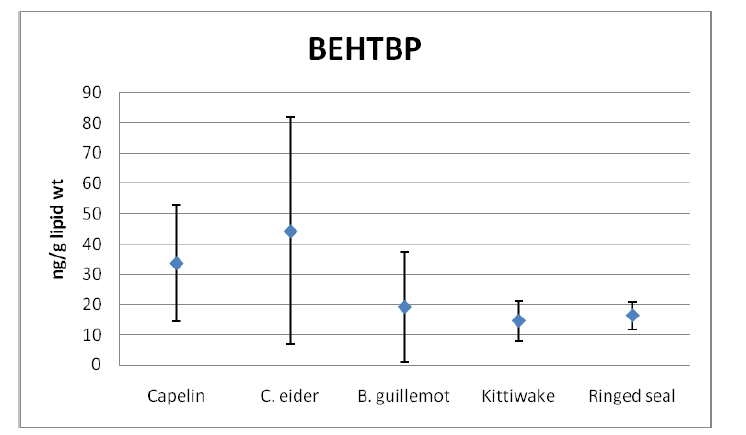 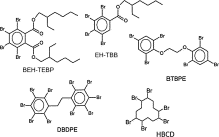 Mean concentrations of bis(2-ethylhexyl)tetrabromopthalate (BEHTBP) (ng/g lw) in birds. Source: Sagerup et al (2010) New brominated flame retardants in Arctic biota. Norwegian EPA report 1070/2010 – TA2630
Source: Olukunle et al. (2015) Waste Manag. 43: 300-306
ArtcWASH 2018
25
CEACs relevant as surface water contaminants
Chlorinated flame retardants: Dechlorane plus and others  - 8 comp.;  Identified in the terrestrial andmarine environment; Remote and local sources identified; ppt Concentration range in aqueous and solid samples
Organo-phosphate based flame retardants: Organophosphate esters (OPE) – 20 comp.; Confirmed in the Arctic atmosphere and biota mainly; conc. in low/medium ppt range (max. 2300 pg/m3 air).
Phthalates: Esters of phthalic acid – 11 comp.;  Confirmed in air and mainly the marine Arctic enviroment; conc. In the low/ medium ppb range (Torshavn DINP: 17000 ng/g dw sed.)
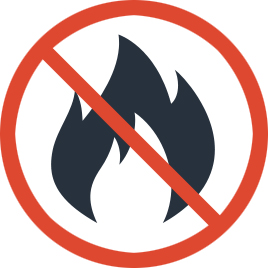 ArtcWASH 2018
26
CEACs relevant as surface water contaminants
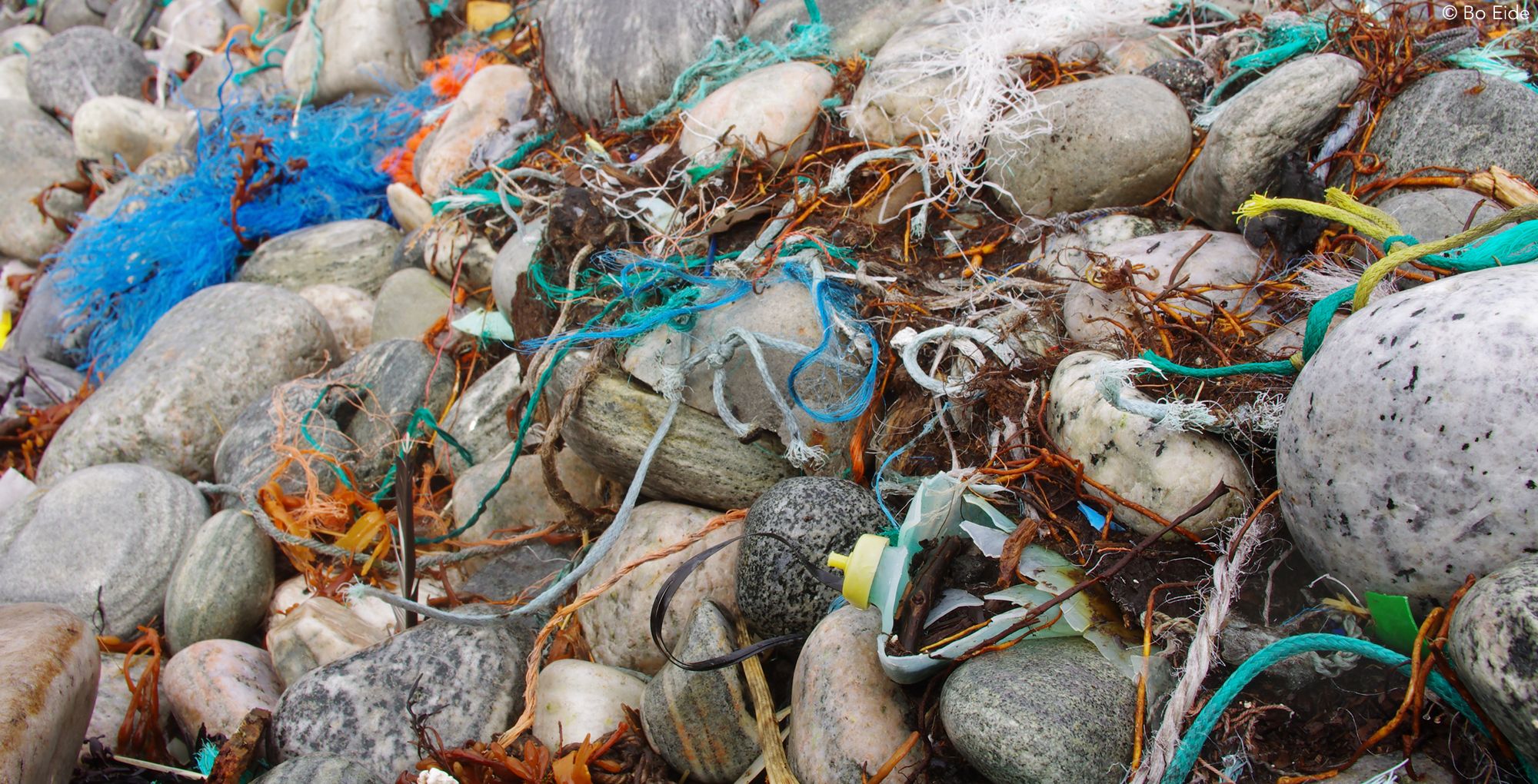 Marine plastics and microplastics:  Strong focus on the marine environment incl. Sea ice. Up to 250 particles/m3 in sea ice cores. Plastic ingestion by Arctic biota confirmed
Unintenionally generated PCBs: Generated by thermal decomposition, pigment manufacture (impurities); 93 congeners: found in Arctic air and terrestrial samples; in low/ medium ppt range (Ny-Ålesund soil: 167 pg/g dw).
ArtcWASH 2018
27
Potential adverse effects
Significant knowledge gaps evident for all CEAC groups
PFASs: Protein associated; immunotoxicity
nBFRs: Endocrine disrupting, neurotoxicity
Phthalates: Endocrine disrupting, reproductive effects, pre-birth development
TFA:  Immunotoxicity, 
PPCPs: Target effects, cytotoxicity, neurotoxicity, immuntoxicity
ArtcWASH 2018
28
Remediation and mitigation strategies
Coordinated sanitation strategies required
High technological standards for Sewage treatment for decentralized systems
Community awareness: Disposal strategies and public awareness in the communities (i.e. pharmacies as return points for outdated pharmaceutical products)
Continuous communication of all critical            aspects with the public
Development of sanitation technology                            for cold High North environments
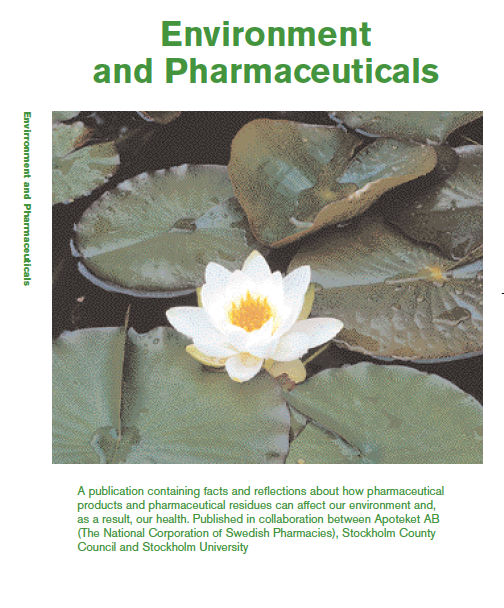 29
ArtcWASH 2018
Knowledge gaps
Medium and long term monitoring data need for source evaluation.
Time and spatial trend investigations for priority CEACs are needed.
Comprehensive information on source apportionment and assessment of source strength is missing 
Research on mitigation and abatement strategies on CEACs in Arctic waters required.
The elucidation of transformation processes as an integrated part of fate assessment is not available.
Reliable environmental toxicology and effects studies for the Arctic environments are missing.
Joint Research & Development strategies for PPCP remediation and abatement in the Arctic
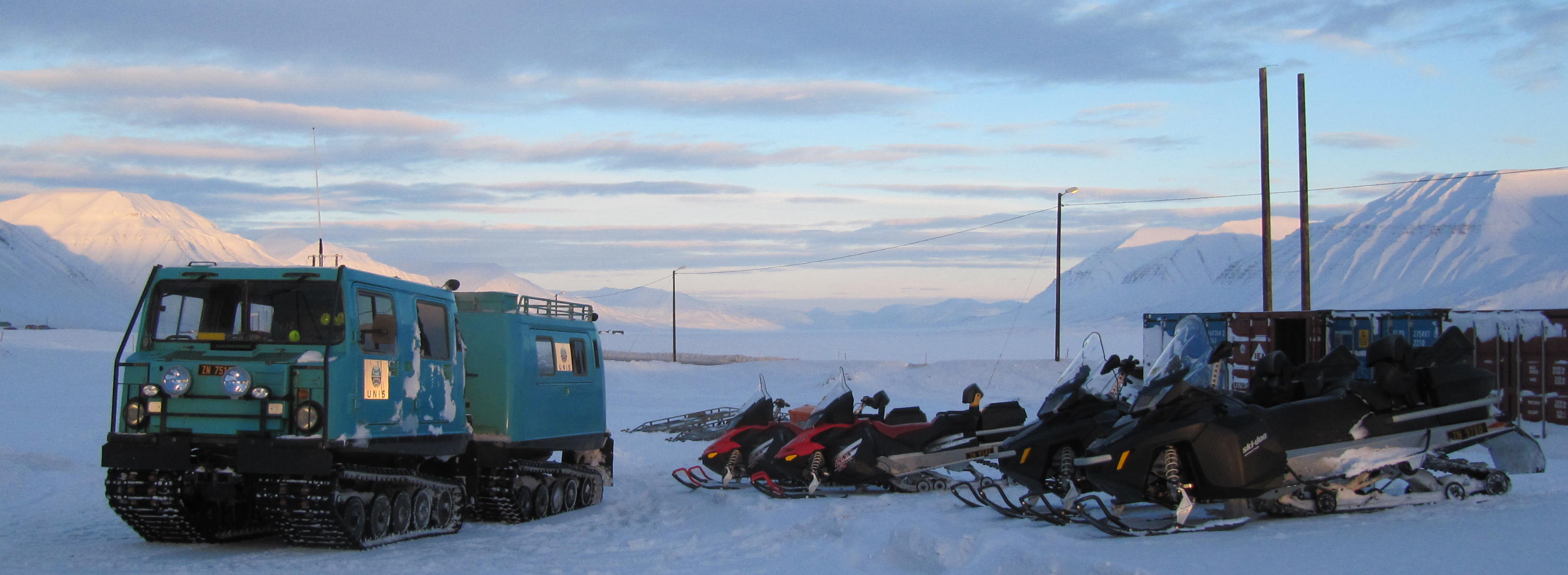 30
ArtcWASH 2018
01.06.2018
Conclusions
CEACs  are present in Artic environments.
STP release into aquatic environments identified as major environmental source in the Arctic
Level can reach high mg range in contaminated sites
No spatial trends identified in the registered studies
Level can be higher than for middle latitude regions
Low Technological standards or even absence of Sewage treatment 
Concentration range depends on usage patterns and sanitation treatment
Adequate remediation and mitigation strategies required.
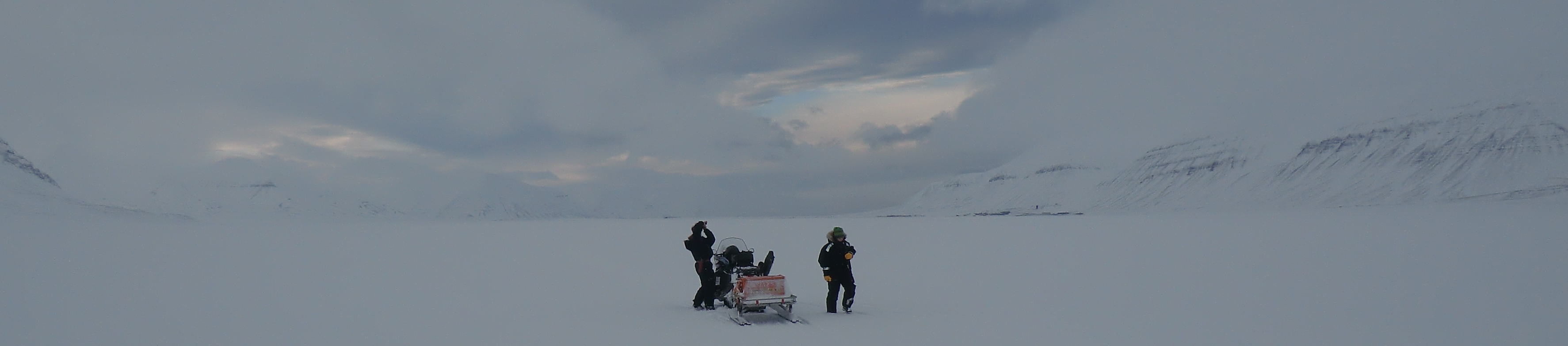 31
ArtcWASH 2018
Acknowledgement
The Arctic Monitoring and Assessment Programme (AMAP) initiated the here presented survey of CEACs in the Arctic.
Lars-Otto Reiersen, Simon Wilson, Janet Pawlak (AMAP), Terje Vasskog (NORUT, Tromsø), Stefan Weigel (RIKILT, NL), Pernilla Carlsson (NIVA, Oslo) contributed with advise, data and discussions.
The AMAP/NCM project “Combined effects of Climate and Pollution” & and FP7 ArcRisk supported this study financially and with data.
NMBU, UNIS and DVGW-Technologiezentrum Wasser in 2017 for in-kind support
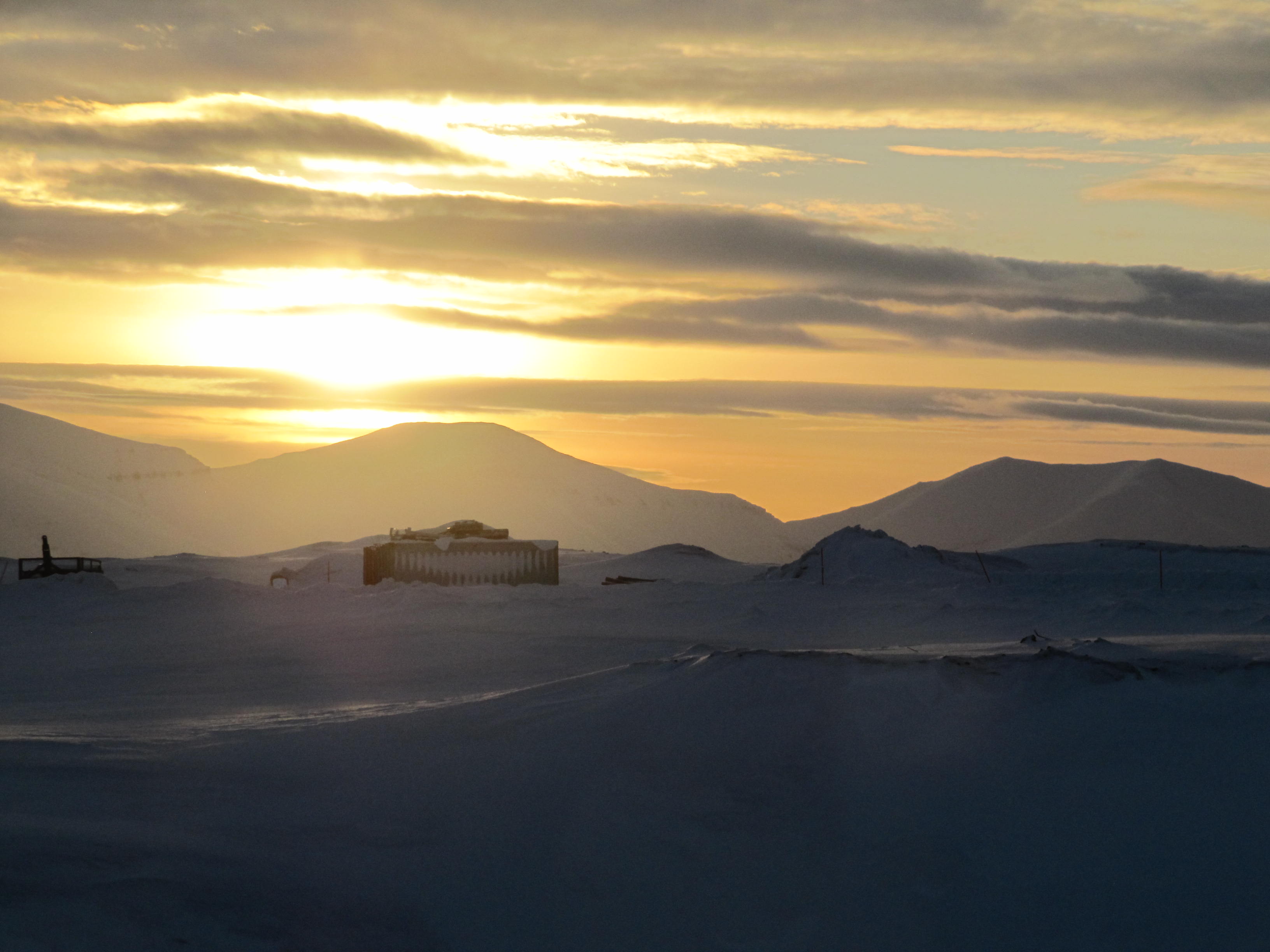 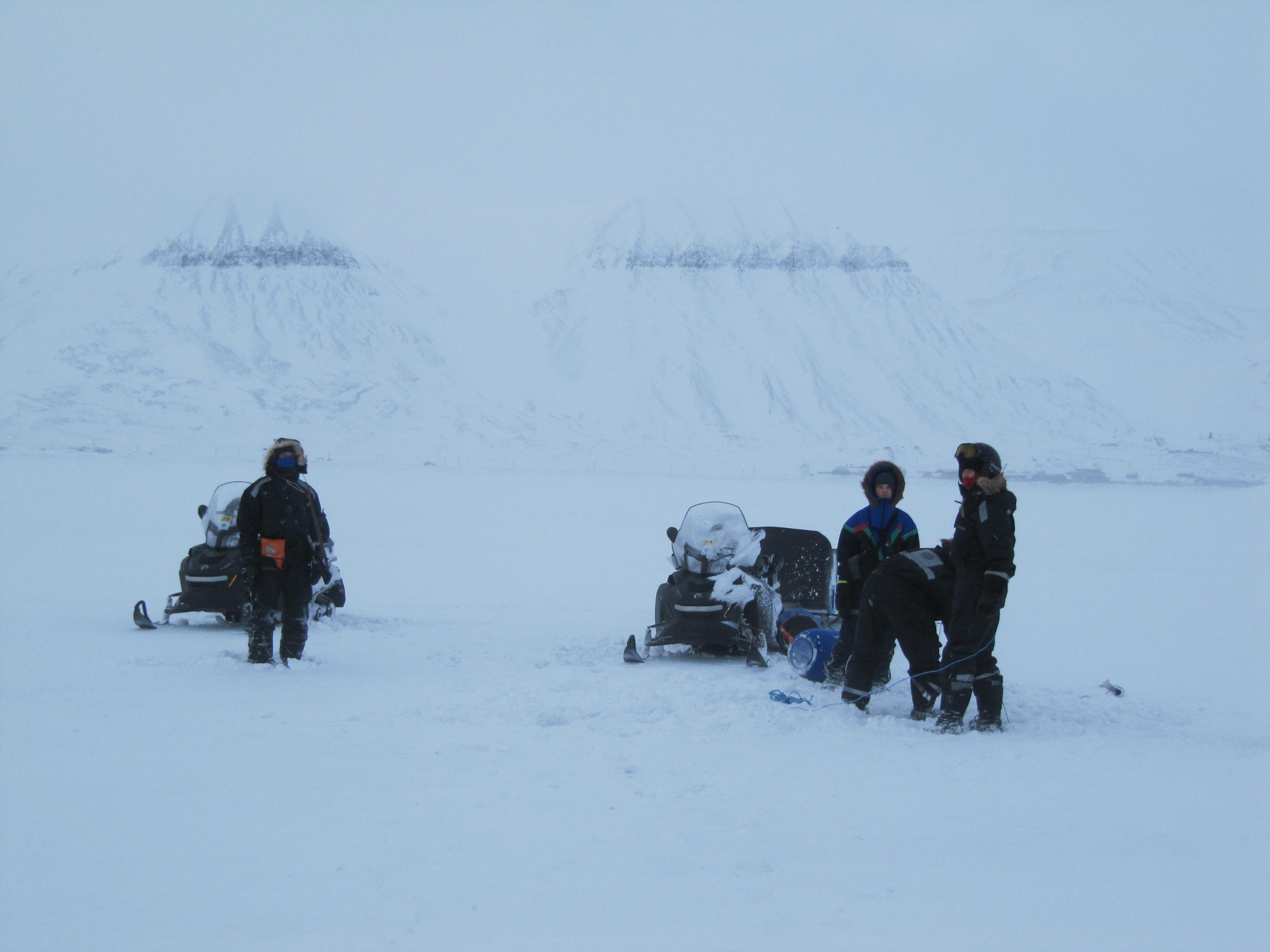 32
ArtcWASH 2018
01.06.2018